Evidence in Science
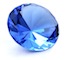 Evidence and inductive inference is really important in science.
There are too many competing accounts of inductive inference.Can I go “doctor shopping” for the result I want in a case that interests me?
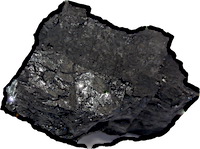 Philosophers of science have too little presence in the scientists’ literature on evidence and induction.
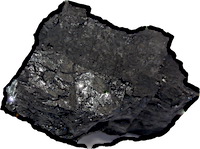